PRO3432 – Organização do trabalho na produção
Abordagem socio-técnica
Prof. Afonso Fleury
Profa. Ana Paula Paes Leme Barbosa
Marina Carelli Reis
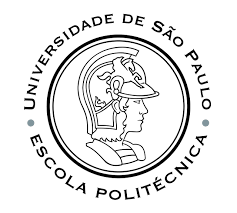 Agenda
Caso Brasilata: entendendo o modelo de OT
Caso Brasilata: competências desenvolvidas
Princípios socio-técnicos: 
Aplicação dos princípios no caso de estudo/projeto disciplina
Caso Brasilata: frame OT
Analise o caso Brasilata utilizando o modelo de OT da disciplina
Caso Brasilata
Identique as competências desenvolvidas pelo gestor para desenvolver a empresa.
Antonio Carlos Teixeira: Engenheiro mecânico de produção
Princípios socio-técnicos de organização do trabalho
Princípio da compatibilidade
Princípio da mínima especificação crítica
Princípio do critério socio-técnico
Princípio da multifuncionalidade
Princípio da colocação de fronteiras
Princípio do fluxo de informações
Princípio da congruência
Princípio do projeto e valores humanos
Princípio do incompleto
1. Princípio da compatibilidade
Se o objetivo do projeto do trabalho (job design) é um sistema capaz de auto-modificação, de adaptação e do uso das capacidades criativas das pessoas, então o projeto deve ser organizado de maneira participativa.
A condição básica é fazer com que as pessoas participem do projeto de trabalho que irão executar.
2. Princípio da mínima especificação crítica
Este princípio tem dois lados: positivo e negativo. O negativo estabelece que nada mais além do mínimo essencial deve ser especificado. O positivo é que um mínimo de especificação, precisa e objetiva, é sempre necessário.
Em geral, é necessário ser muito preciso sobre o que deve ser feito enquanto muito menos especificações estarão relacionadas a como deve ser feito.
Lembrar da proposta Taylorista da máxima especificação
3. Princípio do critério socio-técnico
As variâncias (quaisquer eventos não-programados, imprevistos) devem ser controlados o mais próximo possível dos seus pontos de origem.
Exemplos de variâncias: problemas com a qualidade do material, quebra de máquina, ...
Isso pode ter mudar a perspectiva da função inspeção (lembrar do caso das inspetoras de esferas: inspeção + super-inspeção)
4. Princípio da multifuncionalidade(mecanismos x organismos)
O trabalho especializado, com tarefas fracionadas, permite que as pessoas sejam facilmente substituidas, mas essa abordagem traz problemas quando o sistema de produção tem necessidade de responder a eventos não programados. 
Quando as pessoas são multifuncionais a capacidade de resposta e adaptação do sistema é maior.
5. Princípio da colocação de fronteiras
Tradicional:
Tecnologia: setor de tornos, setor de fresas, setor de usinagem, ...
Território: 
Tempo: turnos

A colocação de fronteiras estabelece obstáculos para os fluxos de informação e a coordenação das tarefas. É necessário analisar com cuidado onde esses obstáculos vão ser colocados e, consequentemente, quais tarefas e pessoas farão parte do que está dentro das fronteiras.
6. Princípio do fluxo de informações
Sistemas de informação devem ser projetados para fornecer informações em primeiro lugar para os pontos onde há necessidade de ação.
7. Princípio da congruência
Os sistemas de suporte social (estilo de liderança, cultura organizacional,políticas e práticas de gestão de pessoas) devem ser projetados para prover suporte aos comportamentos desejados.
8. Princípio do projeto e valores humanos
O objetivo do projeto do trabalho (job design) é prover qualidade de vida no trabalho. 
Conteudo do trabalho diversificado e desafiador para suas habilidades
Permita a aprendizagem no trabalho e a evolução profissional
Tenha uma certa autonomia de tomada de decisões
Leve ao reconhecimento no ambiente de trabalho
Permita ao individuo relacionar o que ele faz com a sua vida em sociedade
Entendimento de que o trabalho leva a um futuro desejável
9. Princípio do incompleto
O processo é reiterativo.
Exercício
Suponhamos que vocês tenham comprado integralmente a idéia dos Princípios socio-técnicos de organização de trabalho.
 Como vocês (Grupo) utilizariam esses princípios para analisar a organização do trabalho na empresa que vocês escolheram?
Que informações vocês precisariam? Onde vocês buscariam?
Que perguntas vocês fariam? Para quem?